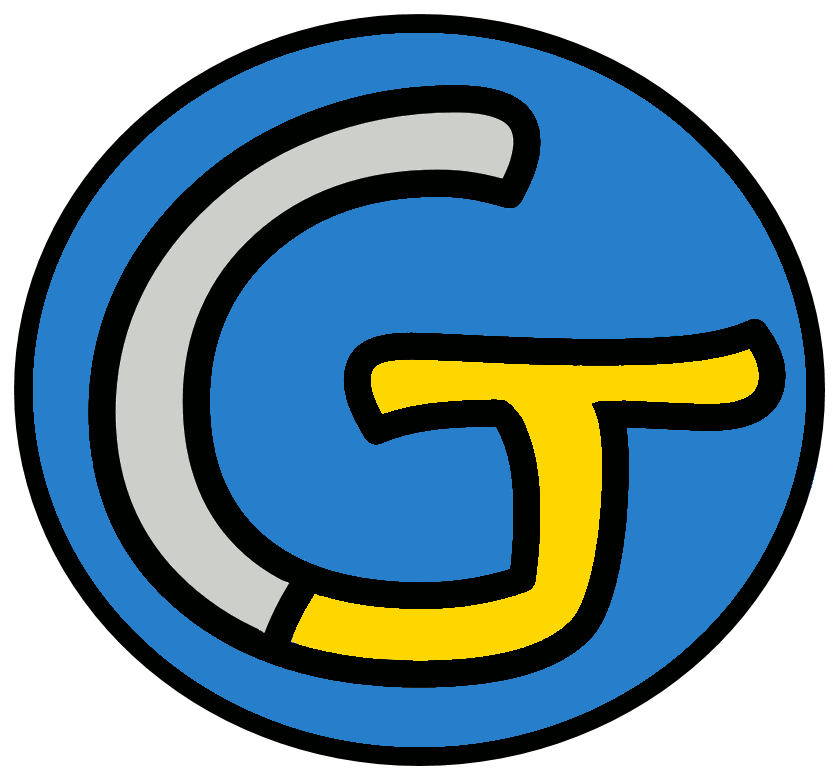 Mathématiques – Calcul mental CM2
Connaître les tables d’addition et de multiplication de 0 à 9
 Entraînement n° 3
Opération 1
4 + 5
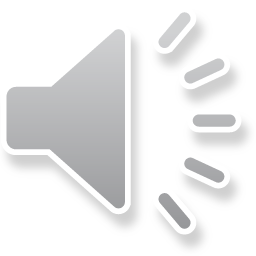 Opération 2
7 x ... 
= 49
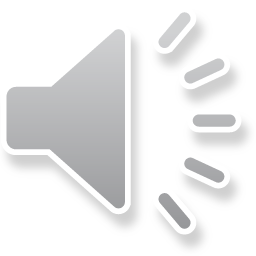 Opération 3
... + 5 
= 12
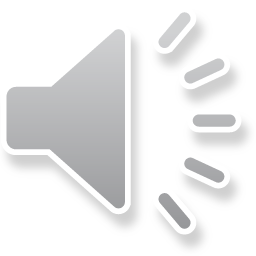 Opération 4
3 x 9
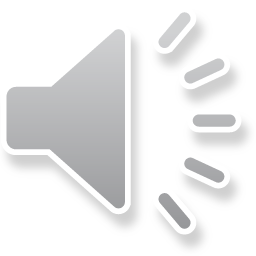 Opération 5
8 + ... 
= 17
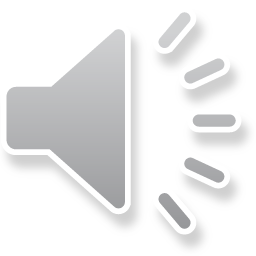 Opération 6
... x 5 
= 25
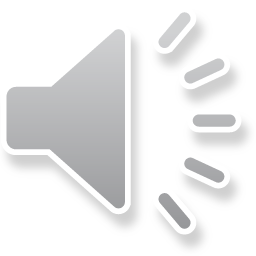 Opération 7
3 + 7
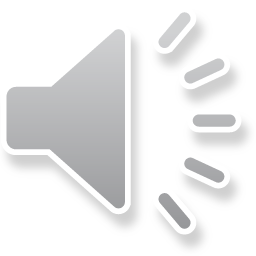 Opération 8
8 x ... 
= 72
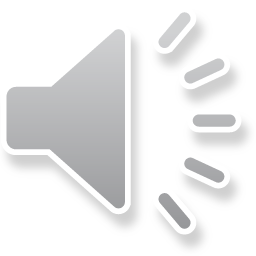 Opération 9
... + 8
= 12
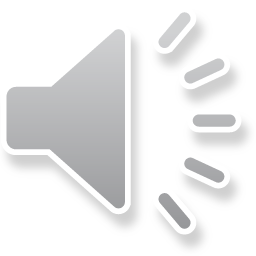 Opération 10
8 x 7
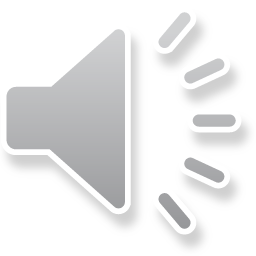 Opération 11
6 + ... 
= 12
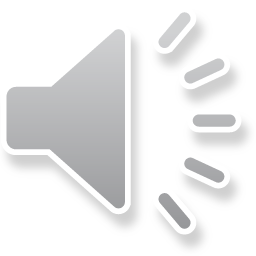 Opération 12
... x 7 
= 49
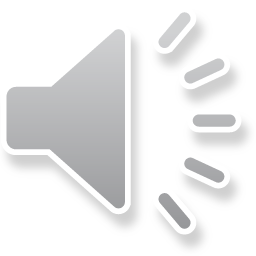 Opération 13
5 + 2
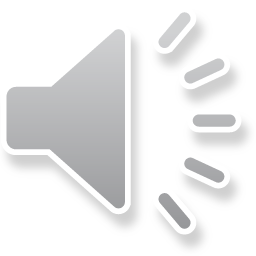 Opération 14
8 x ... 
= 24
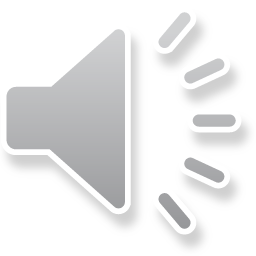 Opération 15
... + 9
= 15
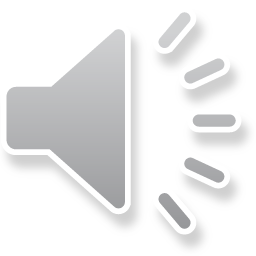 Opération 16
4 x 7
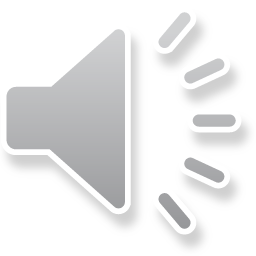 Opération 17
3 + ... 
= 13
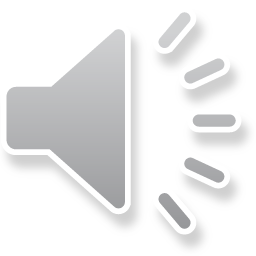 Opération 18
... x 9
= 54
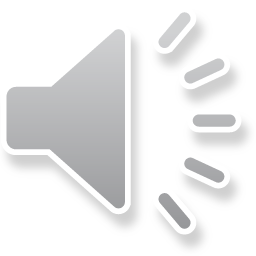 Problème
Assia a acheté 6 paquets d’images. Elle a 30 images en tout.
Combien y a-t-il d’images dans chaque paquet ?
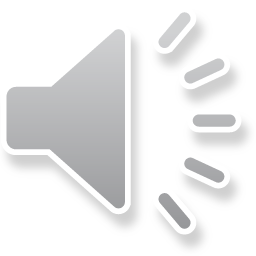 Correction
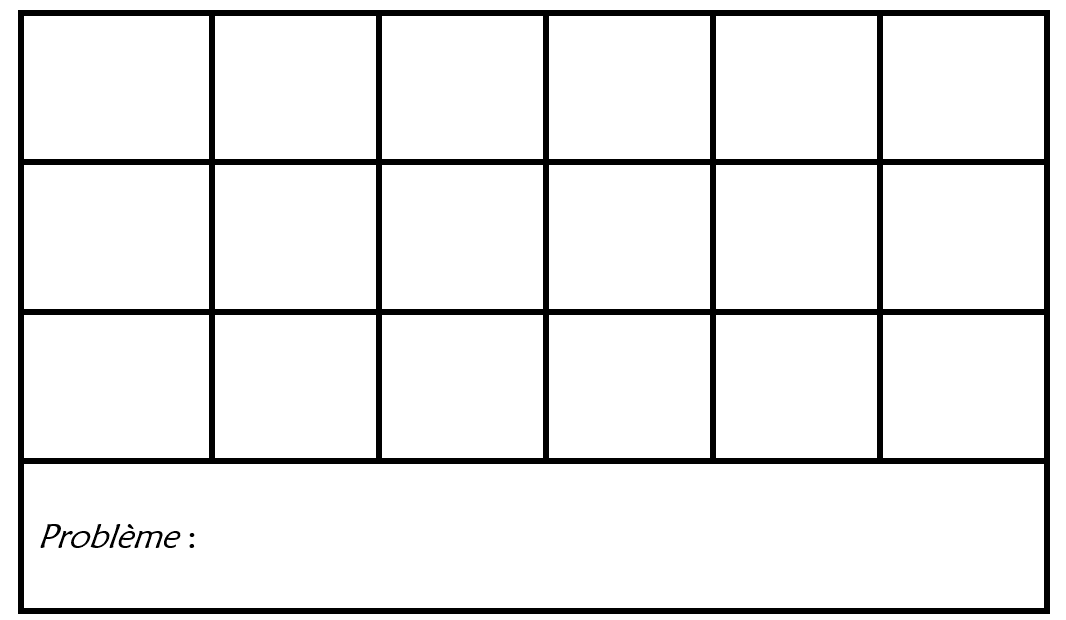